Diversity of insects
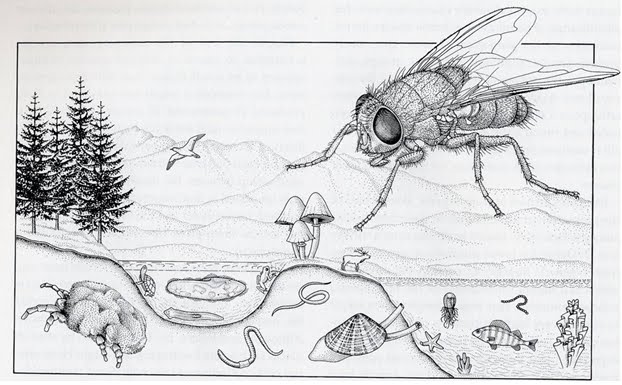 designtrust.blogspot.com
Insect Diversity
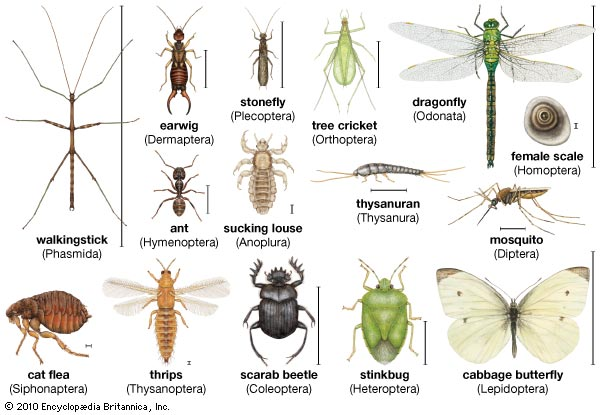 ww.britannica.com
General Insect Anatomy(pg 38 of Lab Manual, 9th ed)
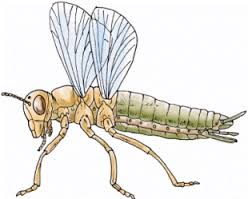 www.web-shops.net
True Legs
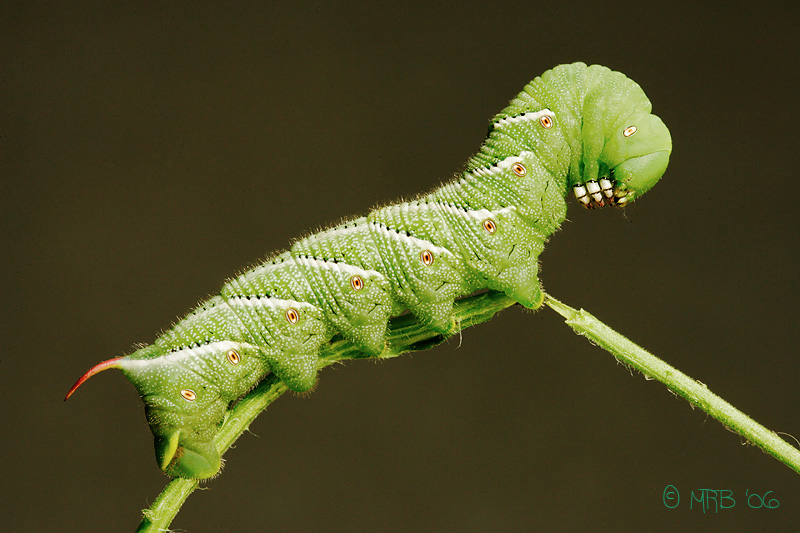 grapeseedfarmproject.wordpress.com
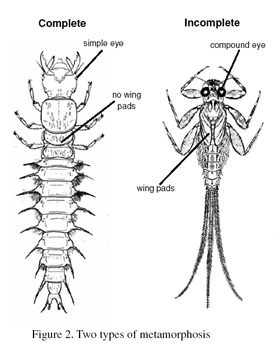 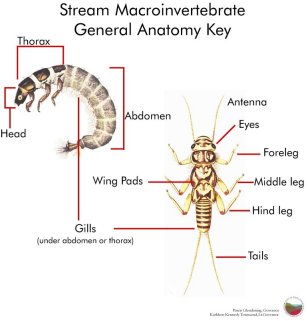 pubs.ext.vt.edu
www.dnr.state.md.us
Immature insects—wing developmentWing pads
www.troutnut.com
www.missouribotanicalgarden.org
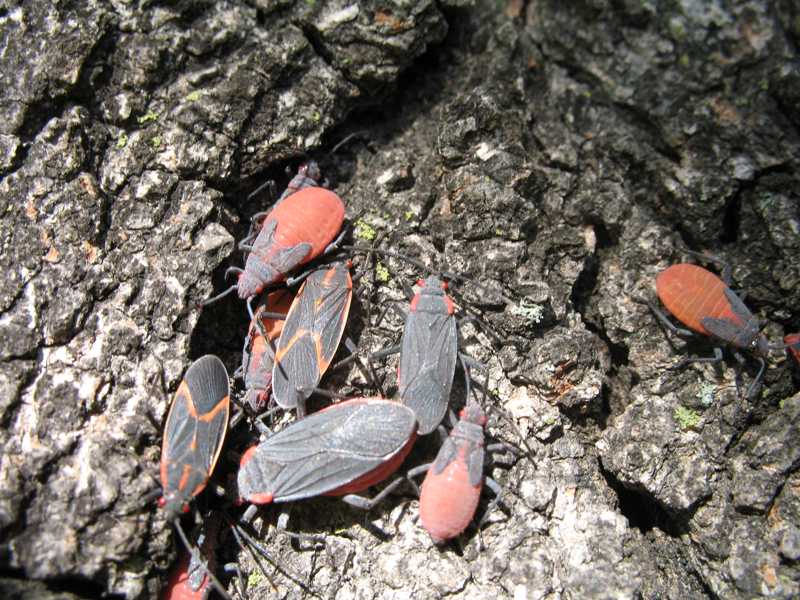 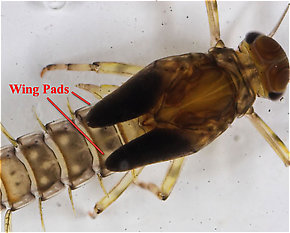 Can you differentiate the immature and mature specimens?
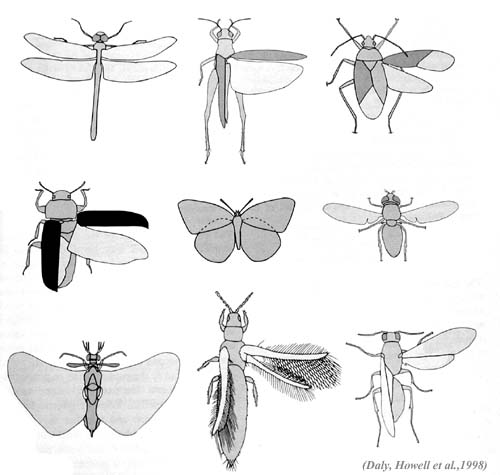 Insect Wings
Hemiptera
Odonata
Orthoptera
Lepidoptera
Diptera
Coleoptera
Hymenoptera
Mouthparts
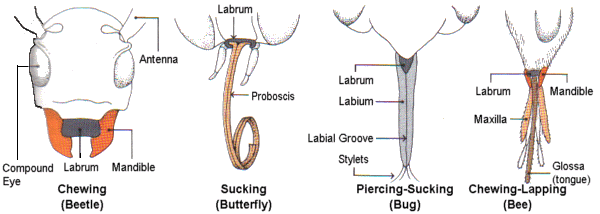 www.robinsonlibrary.com